Родительское собрание на параллели 9-х классов
Заместитель директора по учебно-воспитательной работе Малышева Елена Станиславовна
Порядок проведения государственной итоговой аттестациив 9-х классах, в 2024 году
Нормативно-правовые документы
Приказ Минпросвещения России, Рособрнадзора № 232/551 от 04.04.2023 г. «Об утверждении Порядка проведения государственной итоговой аттестации по образовательным программам основного общего образования» 
Проект приказа «Об утверждении единого расписания и продолжительности проведения основного государственного экзамена (ОГЭ) по каждому учебному предмету, требования к использованию средств обучения и воспитания при его проведении в 2024 году»
Досрочный период
23 апреля (вторник) – математика;
26 апреля (пятница) – русский язык;
3 мая (пятница) – информатика, литература, обществознание, химия;
7 мая (вторник) - история, биология, физика, география, иностранные языки.
Основной период
24 мая (пятница) – иностранные языки (английский, французский, немецкий, испанский);
25 мая (суббота) – иностранные языки (английский, французский, немецкий, испанский);
27 мая (понедельник) – биология, обществознание, химия;
30 мая (четверг) – география, история, физика, химия;
3 июня (понедельник) – русский язык;
6 июня (четверг) – математика;
11 июня(вторник) –  информатика, география, обществознание;
14 июня (пятница) – биология, информатика, литература, физика;
Резервные сроки
24 июня (понедельник) – русский язык;
25 июня (вторник) – по всем учебным предметам (кроме русского языка 
и математики);
26 июня (среда) – по всем учебным предметам (кроме русского языка и математики);
27 июня (четверг) – математика; 
1 июля (понедельник) – по всем учебным предметам;
2 июля (вторник) – по всем учебным предметам
Дополнительный период
3 сентября (вторник) – математика;
6 сентября (пятница) – русский язык;
10 сентября (вторник) – история, биология, физика, география;
13 сентября (пятница) – обществознание, химия, информатика, литература, иностранные языки
Порядок ОГЭ
Все экзамены начинаются с 10.00 по местному времени
Продолжительность ОГЭ:
По математике, русскому языку, литературе – 3 часа 55 минут (235 минут)
По физике, обществознанию, истории, химии – 3 часа (180 минут)
По информатике, географии, биологии – 2 час 30 минут (150 минут)
По иностранным языкам (кроме раздела «Говорение») – 2 часа (120 минут)
По иностранным языка (раздел «Говорение») – 15 минут
Средства обучения и воспитания
По русскому языку – орфографический словарь, позволяющий установить нормативное написание слов.
По математике – линейка, для построения чертежей и рисунков, справочные материалы, содержащие основные формулы курса математики образовательной программы основного общего образования, непрограммируемый калькулятор.
По физике – линейка для построения графиков, оптических и электрических схем; непрограммируемый калькулятор, обеспечивающий выполнение арифметических действий и вычисление тригонометрических функций, лабораторное оборудование для выполнения экспериментального задания по проведению измерения физических величин.
По химии - непрограммируемый калькулятор, лабораторное оборудование для проведения химических опытов, предусмотренных заданиями; Периодическая система химических элементов Д.И. Менделеева; таблица растворимости солей, кислот и оснований в воде; электрохимический ряд напряжений металлов.
Средства обучения и воспитания
По биологии – линейка для проведения измерений при выполнении заданий с рисунками, непрограммируемый калькулятор.
По литературе – орфографический словарь, позволяющий устанавливать написание слов и определять значение лексической единицы; полные тексты художественных произведений, а также сборники лирики.
По географии – линейка для измерения расстояний по топографической карте; непрограммируемый калькулятор; географические атласы для 7-9 классов для решения практических заданий.
По иностранным языкам – технические средства, обеспечивающие воспроизведение аудиозаписей, содержащихся на электронных носителях, для выполнения заданий раздела «Аудирование», аудиогарнитура для выполнения заданий раздела «Говорение».

В день проведения ОГЭ на средствах обучения и воспитания не допускается делать пометки, относящиеся к содержанию заданий КИМ ОГЭ по учебным предметам
Подготовка к ГИА в школе
Курсы по выбору
Дополнительные занятия
Проект «Умные каникулы»
Пробные экзамены по всем предметам, выносимым на государственную итоговую аттестацию
Тренировочные мероприятия по заполнению бланков ответов
Классные часы, родительские собрания на тему государственная итоговая аттестация, озвучивание «зон риска» в период проведения ГИА
Результаты пробных экзаменов:математика
Результаты пробных экзаменов:русский язык
Порядок проведения итогового собеседования по русскому языку в 9-х классах, в 2023-2024 учебном году
Нормативно-правовые документы
Приказ Минпросвещения России, Рособрнадзора № 232/551 от 04.04.2023 г. «Об утверждении Порядка проведения государственной итоговой аттестации по образовательным программам основного общего образования» 
Письмо Рособранадзора №04-339 от 20.10.2023 «О направлении рекомендаций по организации и проведению итогового собеседования по русскому языку в 2024 году»
Приказ Департамента образования и молодежной политики Ханты-Мансийского автономного округа – Югры «Об утверждении порядка проведения итогового собеседования по русскому языку в Ханты-Мансийском автономного округе – Югре в 2024 году»
Приказ МБОУ СОШ №15 «Об организации приема и регистрации заявлений участников итогового собеседования по русскому языку в 2024 году в МБОУ СОШ №15»
Приказ МБОУ СОШ №15 «Об организации проведения итогового собеседования по русскому языку в 2024 году в МБОУ СОШ №15»
Порядок подачи заявления на участие в итоговом собеседовании
Для участия в итоговом собеседовании обучающиеся подают заявление и согласие на обработку персональных данных в образовательную организацию, в которой обучающиеся осваивают образовательные программы основного общего образования, не позднее чем за две недели  до начала проведения итогового собеседования. 
Участники итогового собеседования с ОВЗ при подаче заявления на прохождение итогового собеседования предъявляют копию рекомендаций психолого-медико-педагогической комиссии (далее – ПМПК), участники итогового собеседования –  дети-инвалиды и инвалиды – оригинал или заверенную в установленном порядке копию справки, подтверждающей факт установления инвалидности, выданной федеральным государственным учреждением медико-социальной экспертизы (далее – справка, подтверждающая инвалидность).
Сроки и продолжительность проведения итогового собеседования
Итоговое собеседование проводится во вторую среду февраля  
14 февраля 2024 года. 
 Продолжительность проведения итогового собеседования для каждого участника итогового собеседования составляет 15-16 минут.  
Для участников итогового собеседования с ОВЗ, участников итогового собеседования – детей-инвалидов и инвалидов продолжительность проведения итогового собеседования увеличивается на 30 минут.
В случае получения неудовлетворительного результата («незачет»)  за итоговое собеседование участники итогового собеседования вправе пересдать итоговое собеседование в текущем учебном году, но не более двух раз и только в дополнительные сроки – 13 марта и 15 апреля 2024 года
Подготовка к проведению итогового собеседования в образовательной организации
Итоговое собеседование может проводиться в ходе учебного процесса в образовательной организации. Участники итогового собеседования могут принимать участие в итоговом собеседовании без отрыва от образовательного процесса.
Для проведения итогового собеседования выделяются: 
учебные кабинеты, в которых участники итогового собеседования ожидают очереди для участия в итоговом собеседовании;
 учебные кабинеты проведения итогового собеседования, в которых участники итогового собеседования проходят процедуру итогового собеседования;
  учебные кабинеты для участников, прошедших итоговое собеседование.
Рабочее место в аудитории проведения итогового собеседования оборудуется техническими средствами, позволяющими осуществить аудиозапись устных ответов участников итогового собеседования.
Состав комиссии по проведению итогового собеседования:
ответственный организатор образовательной организации, обеспечивающий подготовку и проведение итогового собеседования;
 организаторы проведения итогового собеседования, обеспечивающие передвижение участников итогового собеседования и соблюдение порядка иными обучающимися образовательной организации, не принимающими участия в итоговом собеседовании;
экзаменаторы-собеседники, которые проводят собеседование с участниками итогового собеседования, проводят инструктаж участника итогового собеседования  по выполнению заданий КИМ итогового собеседования, а также обеспечивают проверку документов, удостоверяющих личность участников итогового собеседования, фиксируют время начала и время окончания проведения итогового собеседования для каждого участника итогового собеседования.
Состав комиссии по проверке итогового собеседования:
Экспертами по проверке устных ответов участников итогового собеседования, являются учителя, имеющими высшее образование по специальности «Русский язык и литература» с квалификацией «Учитель русского языка и литературы».
Количественный состав комиссии по проверке итогового собеседования определяет образовательная организация в зависимости от количества участников итогового собеседования.
Проведение итогового собеседования
В день проведения итогового собеседования в месте проведения итогового собеседования могут присутствовать: 
ассистент, оказывающий участникам итогового собеседования с ОВЗ, участникам итогового собеседования – детям-инвалидам и инвалидам необходимую техническую помощь с учетом состояния их здоровья, особенностей психофизического развития  и индивидуальных возможностей, помогающих им занять рабочее место, передвигаться, прочитать задание; 
аккредитованные общественные наблюдатели; 
аккредитованные представители средств массовой информации; 
должностные лица Рособрнадзора, а также иные лица, определенные Рособрнадзором, и (или) должностные лица органа исполнительной власти субъекта Российской Федерации, осуществляющего переданные полномочия Российской Федерации в сфере образования.
Проведение итогового собеседования
Итоговое собеседование начинается в 09.00 по местному времени. 
Участники итогового собеседования ожидают своей очереди в аудитории ожидания.
В аудиториях проведения итогового собеседования ведется аудиозапись.
Организатор проведения итогового собеседования приглашает участника итогового собеседования и сопровождает его в аудиторию проведения итогового собеседования согласно списку участников, полученному от ответственного организатора образовательной организации, а после окончания итогового собеседования для участника – в учебный кабинет для участников, прошедших итоговое собеседование. Затем  в аудиторию проведения итогового собеседования приглашается новый участник итогового собеседования.
Проведение итогового собеседования
Во время проведения итогового собеседования участникам итогового собеседования запрещено иметь при себе средства связи, фото-, аудио- и видеоаппаратуру, справочные материалы, письменные заметки и иные средства хранения и передачи информации. 
В случае если участник итогового собеседования по состоянию здоровья  или другим уважительным причинам не может завершить итоговое собеседование,  он может покинуть аудиторию проведения итогового собеседования.
Особенности организации и проведения итогового собеседования  для участников итогового собеседования с ОВЗ, участников итогового собеседования – детей-инвалидов и инвалидов
Участники итогового собеседования с ОВЗ при подаче заявления на участие  в итоговом собеседовании предъявляют копию рекомендаций ТПМПК, а участники итогового собеседования – дети-инвалиды и инвалиды – оригинал или заверенную копию справки, подтверждающей инвалидность.
 Основанием для организации проведения итогового собеседования на дому,  в медицинской организации являются заключение медицинской организации  и рекомендации ТПМПК.
Особенности организации и проведения итогового собеседования  для участников итогового собеседования с ОВЗ, участников итогового собеседования – детей-инвалидов и инвалидов
Основанием для выполнения отдельных заданий, предусмотренных КИМ итогового собеседования, и оценивания по критериям, по которым данный участник итогового собеседования может быть оценен, являются соответствующие рекомендации ТПМПК.
Проверка и оценивание итогового собеседования комиссией по проверке итогового собеседования завершается не позднее чем через пять календарных дней с даты проведения итогового собеседования. 
Ознакомление с результатами итогового собеседования  проходит в образовательной организации, в которой обучающиеся осваивают образовательные программы основного общего образования.
Повторный допуск к итоговому собеседованию
Повторно допускаются к итоговому собеседованию в дополнительные сроки  в текущем учебном году (во вторую рабочую среду марта и первый рабочий понедельник апреля) следующие участники итогового собеседования: 
получившие по итоговому собеседованию неудовлетворительный результат («незачет»); 
не явившиеся на итоговое собеседование по уважительным причинам (болезнь  или иные обстоятельства), подтвержденным документально; 
не завершившие итоговое собеседование по уважительным причинам (болезнь  или иные обстоятельства), подтвержденным документально.
Срок действия результатов итогового собеседования
Результат итогового собеседования как допуска к ГИА действует бессрочно.
Временной регламент выполнения заданий итогового собеседования каждым участником итогового собеседования
Временной регламент выполнения заданий итогового собеседования каждым участником итогового собеседования
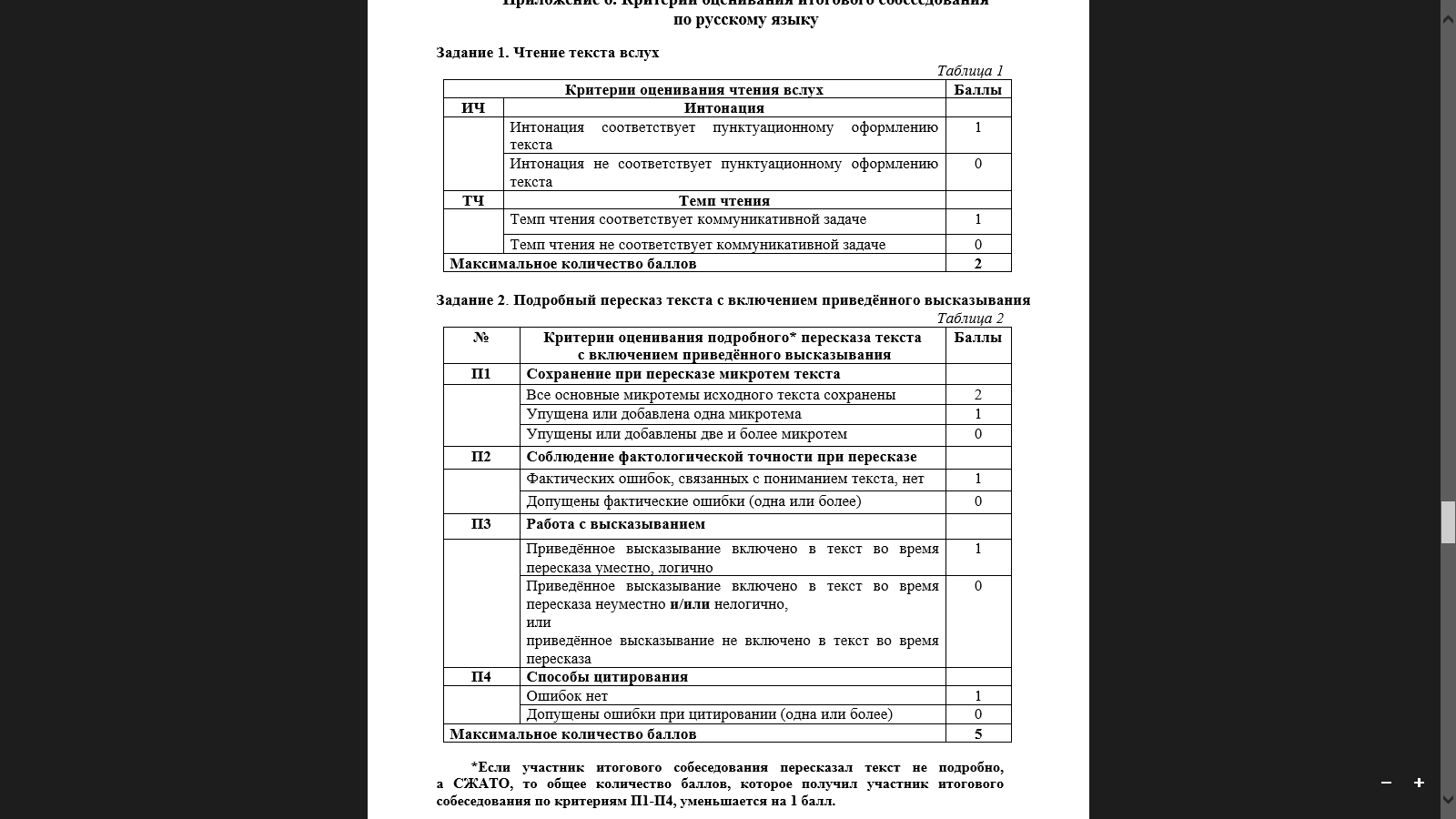 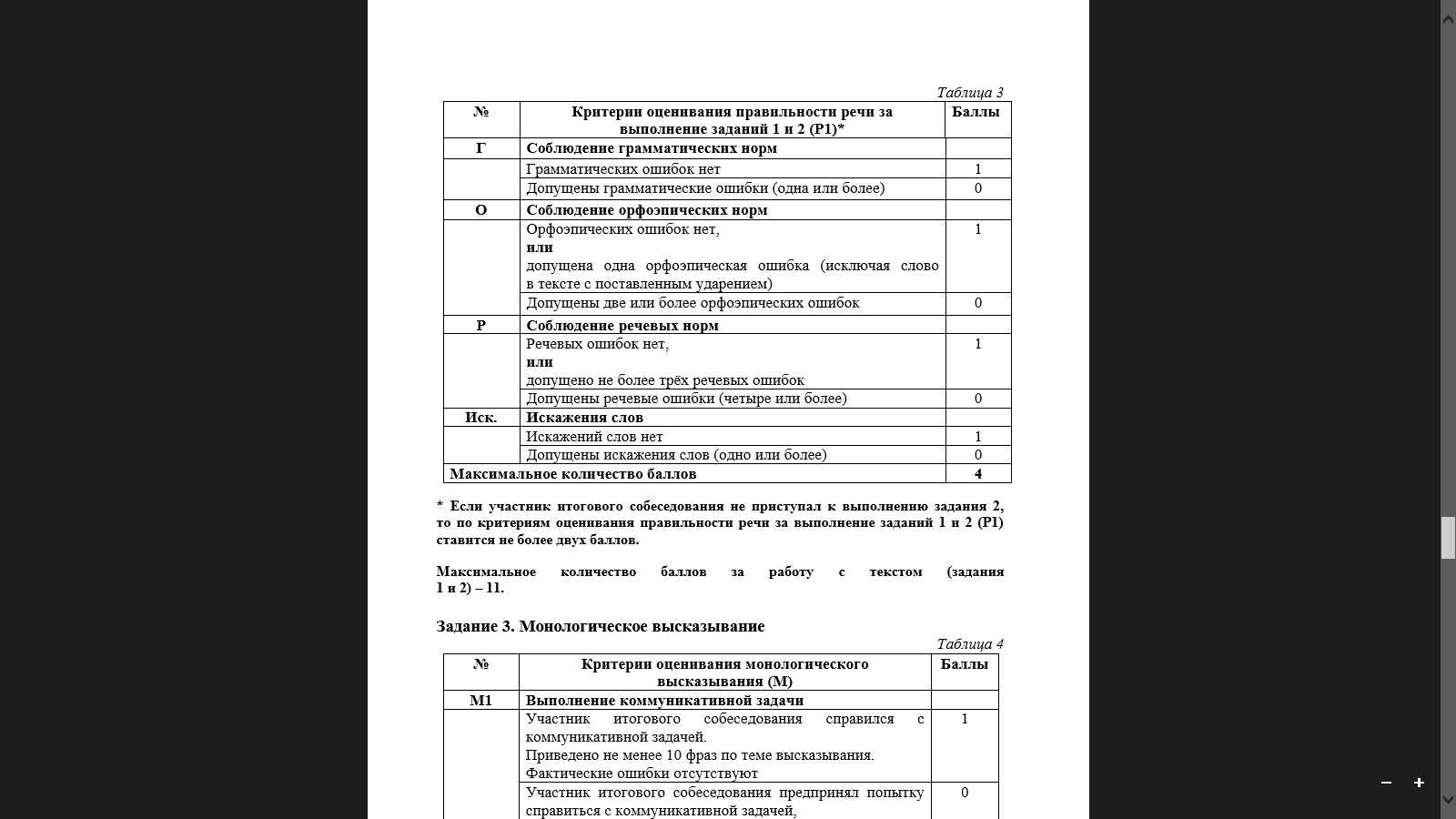 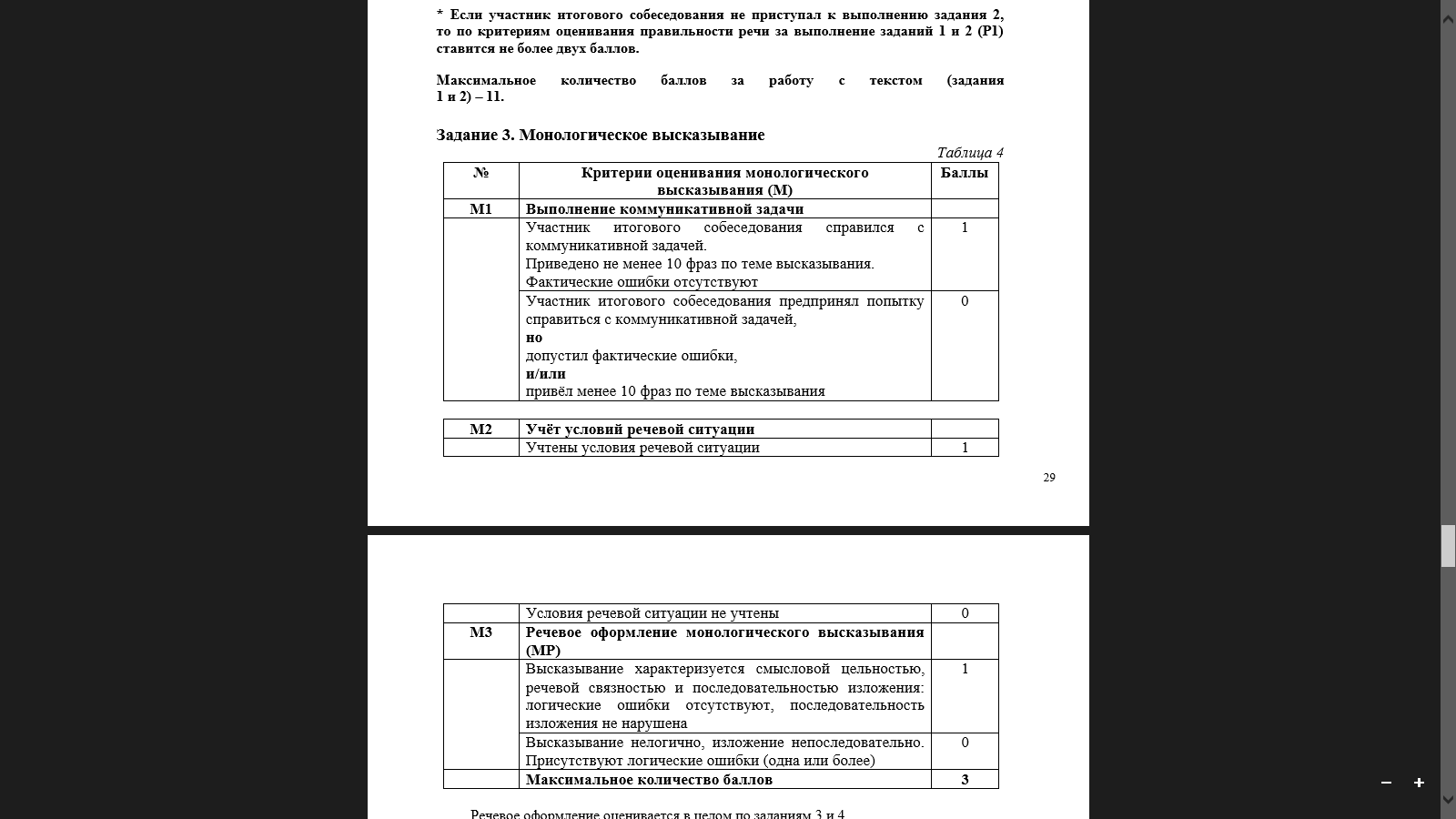 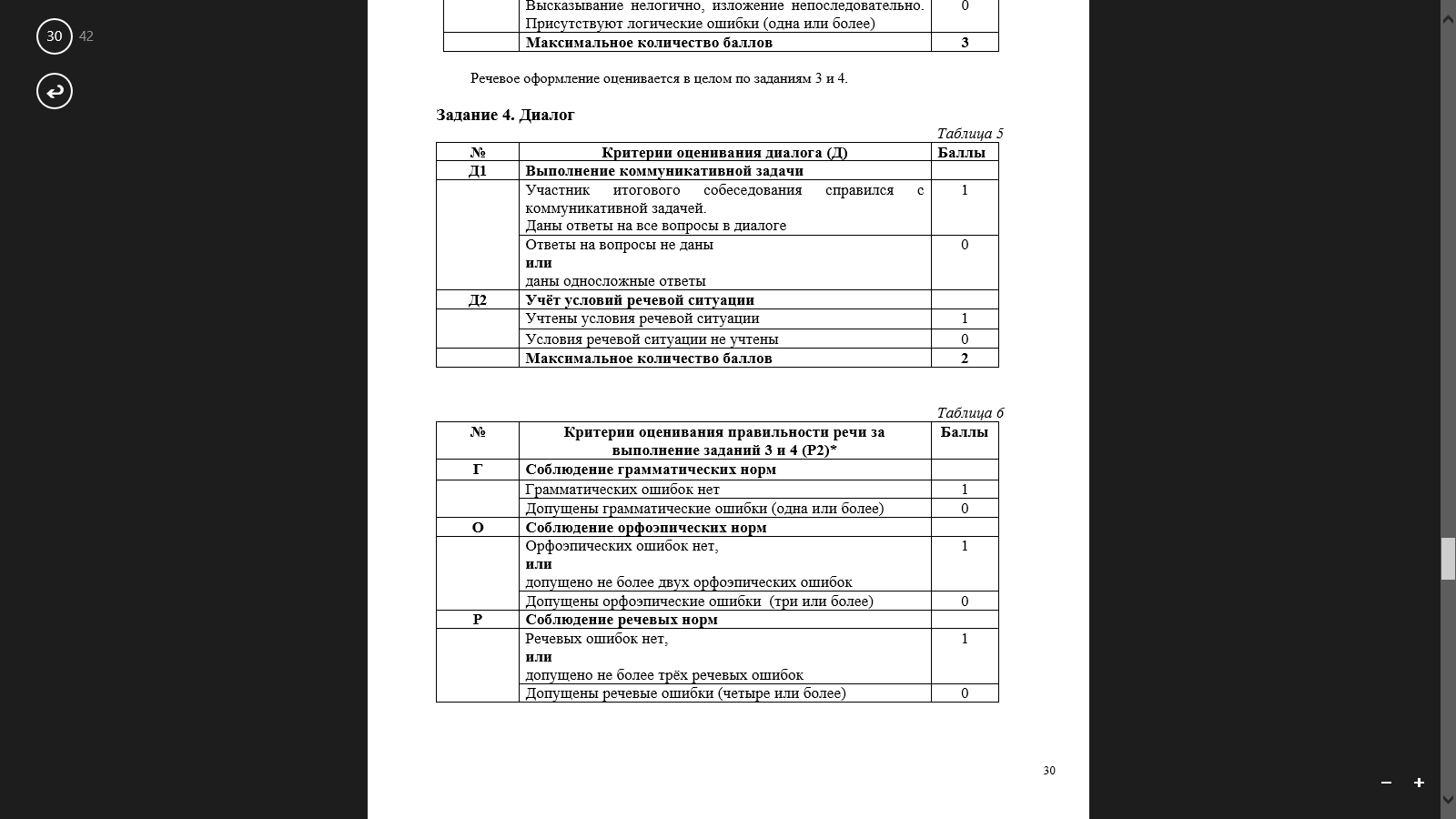 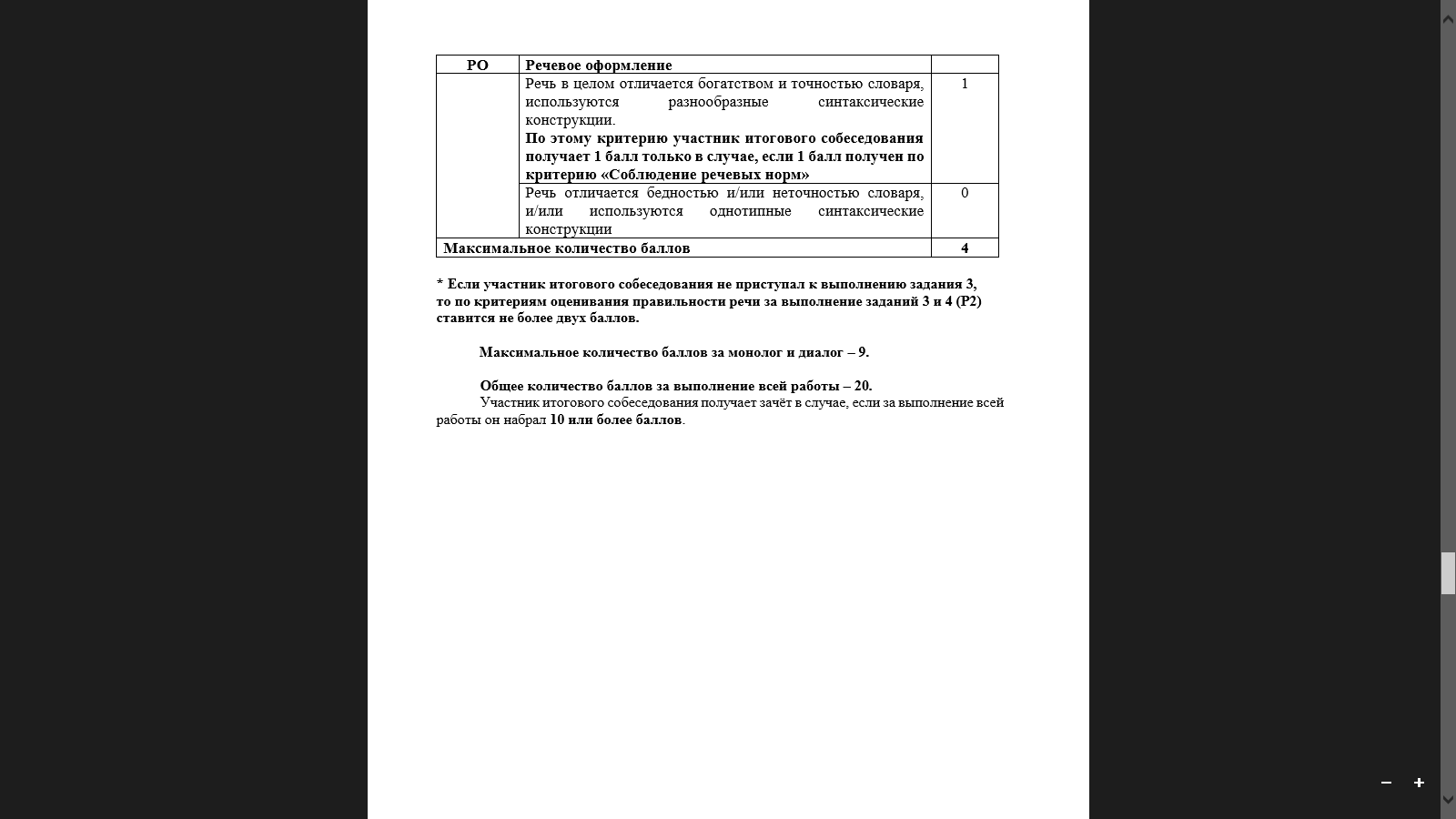 Демонстрационные материалы для проведения итогового собеседования, включая критерии оценивания итогового собеседования, размещены на официальном сайте ФГБНУ «ФИПИ» (http://fipi.ru)

https://fipi.ru/itogovoye-sobesedovaniye
Заместитель директора по учебно-воспитательной работе Малышева Елена Станиславовна51-00-25